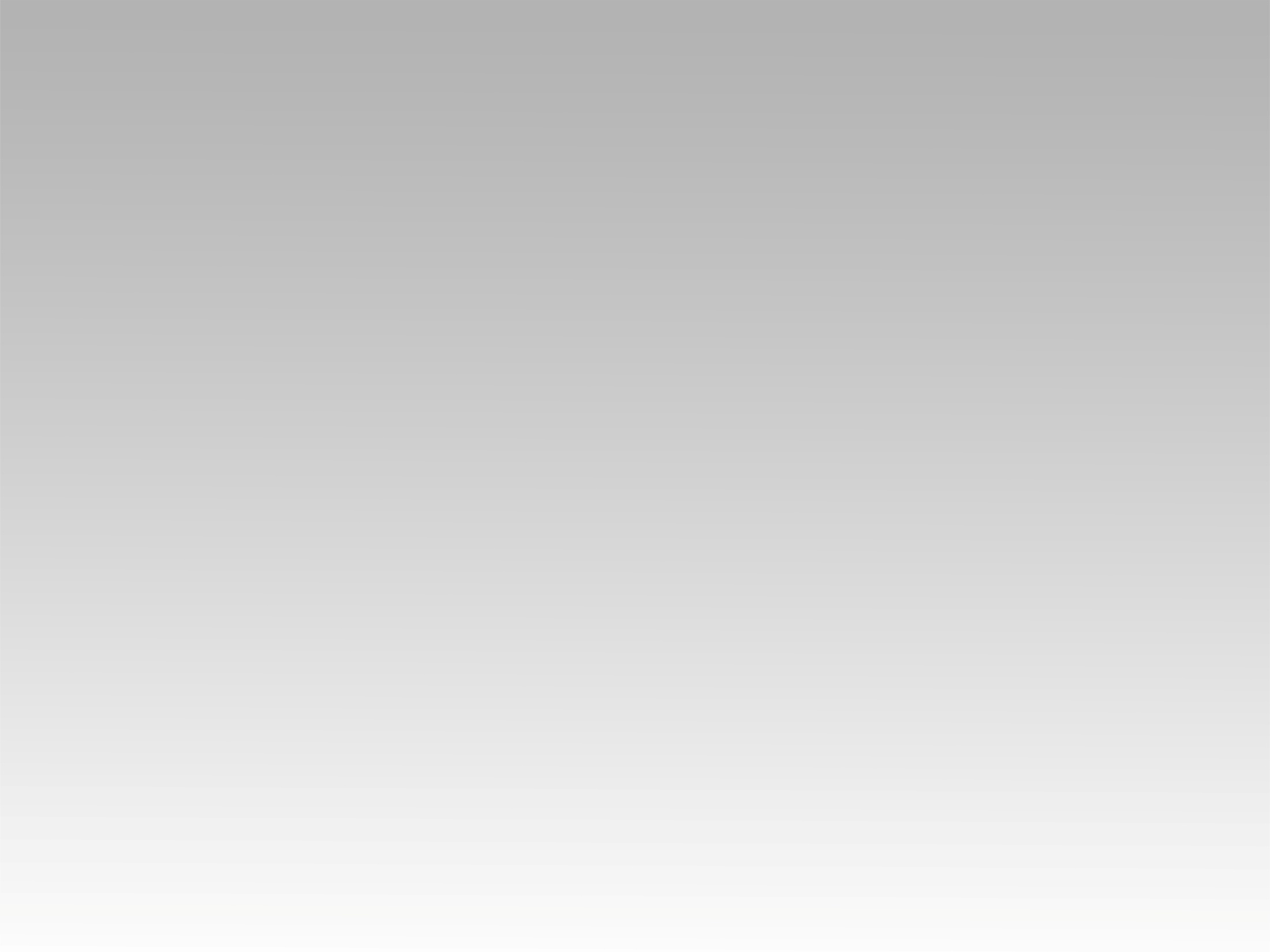 تـرنيــمة
نفسي بتغنيلك
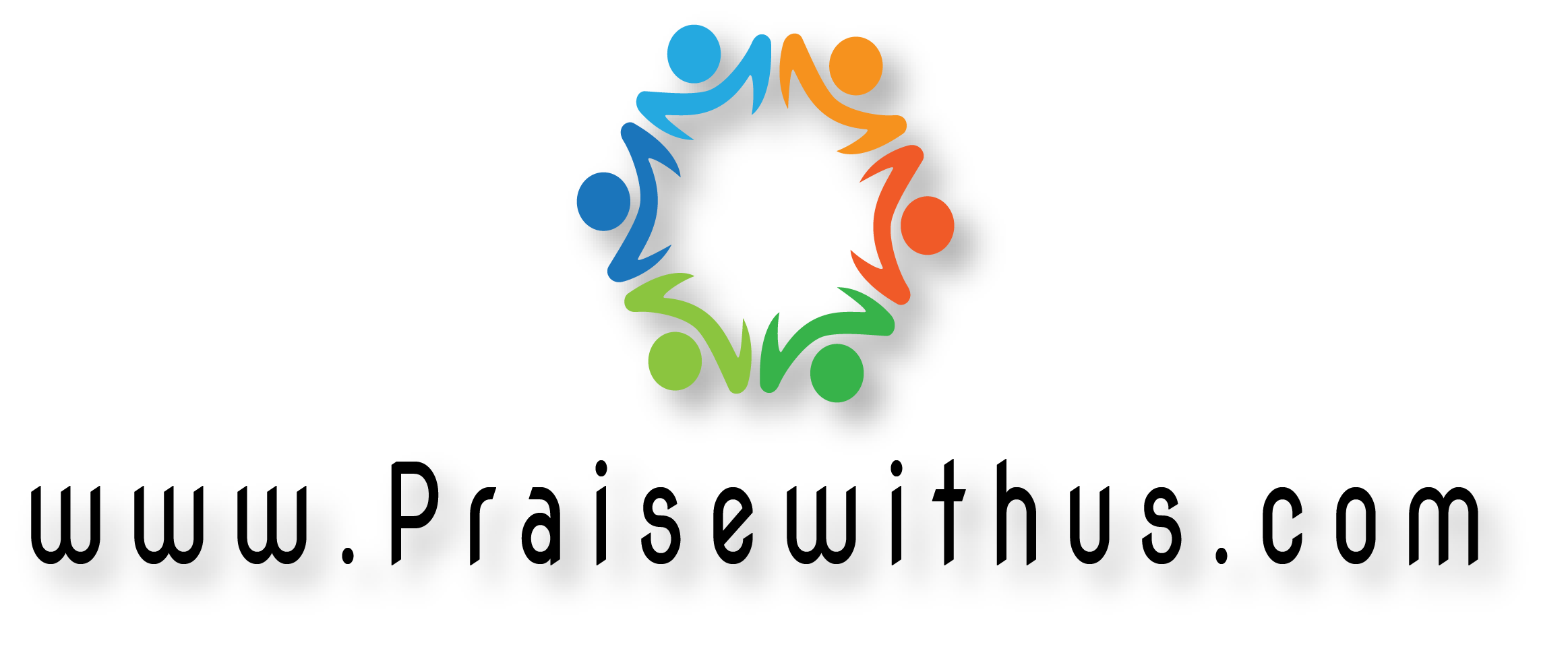 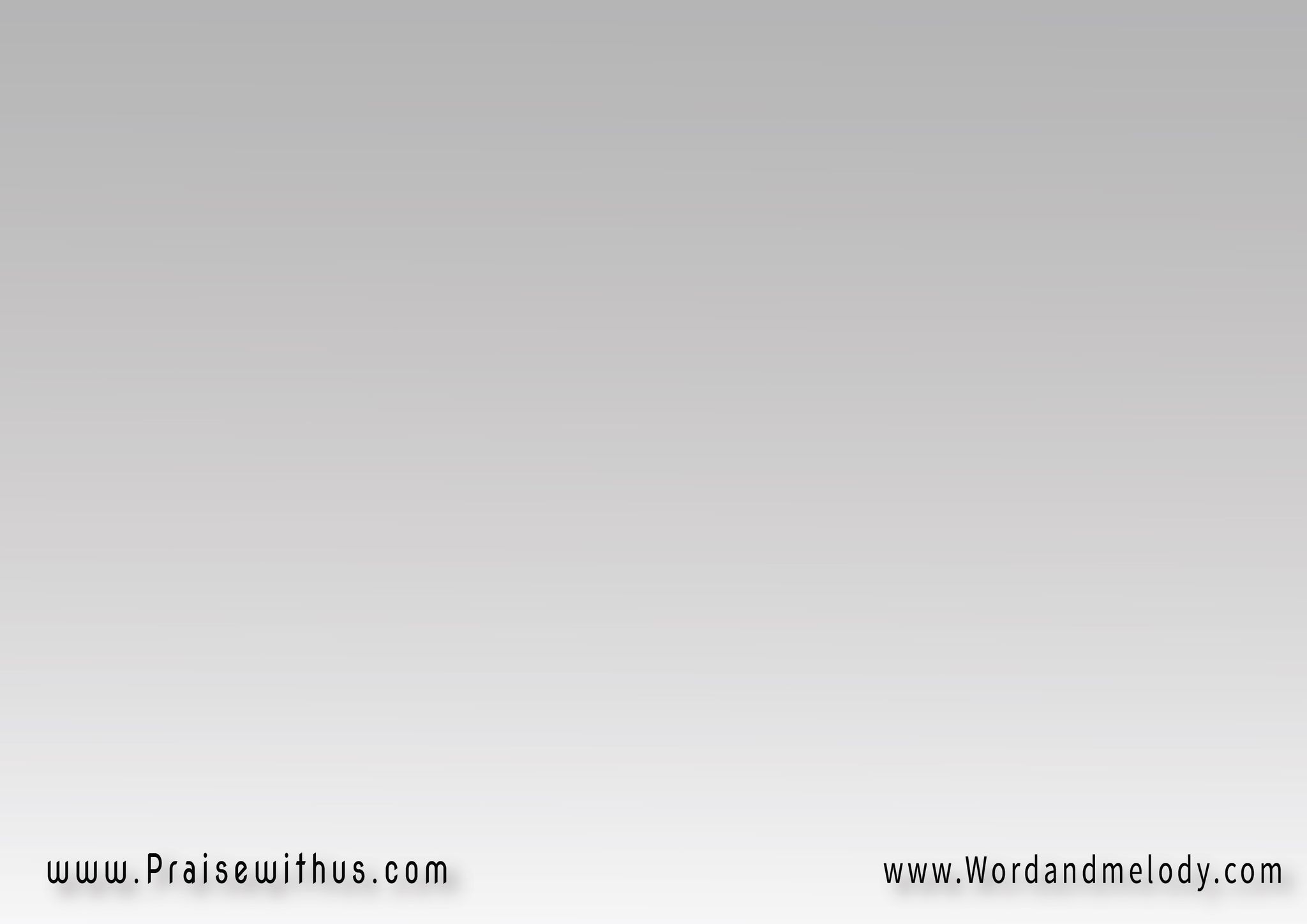 القرار : 
نفسي بتغنيلك
 باسجد و انحنيلك
عايز أقدمك لك يا إلهي 
المجد اللايق بيك
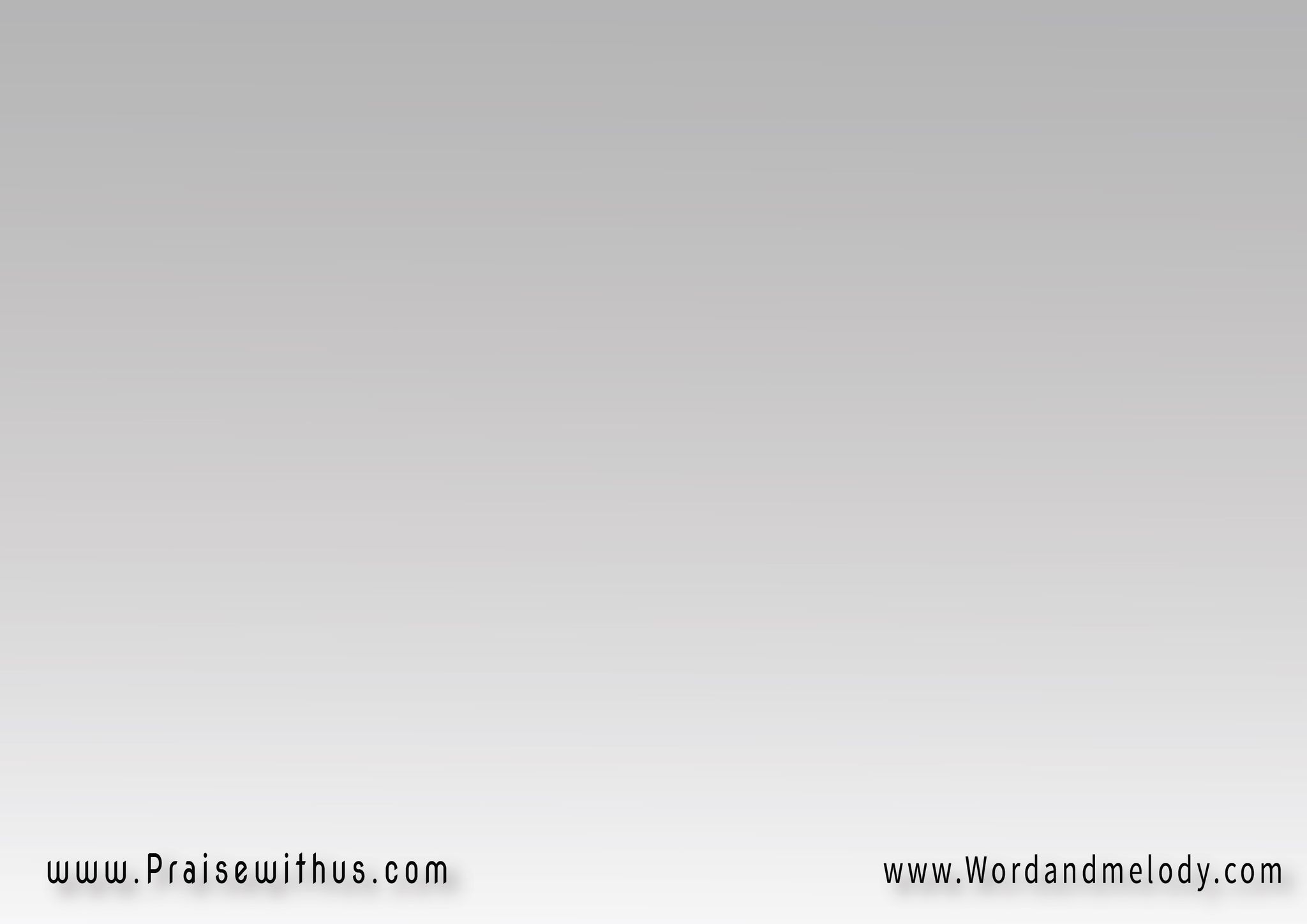 1- 
 تاج راسي و ملكي
و سيدي كل ما ليّ ليك
تسبيح قلبي و أناشيدي
دي ذبيحة ترضيك
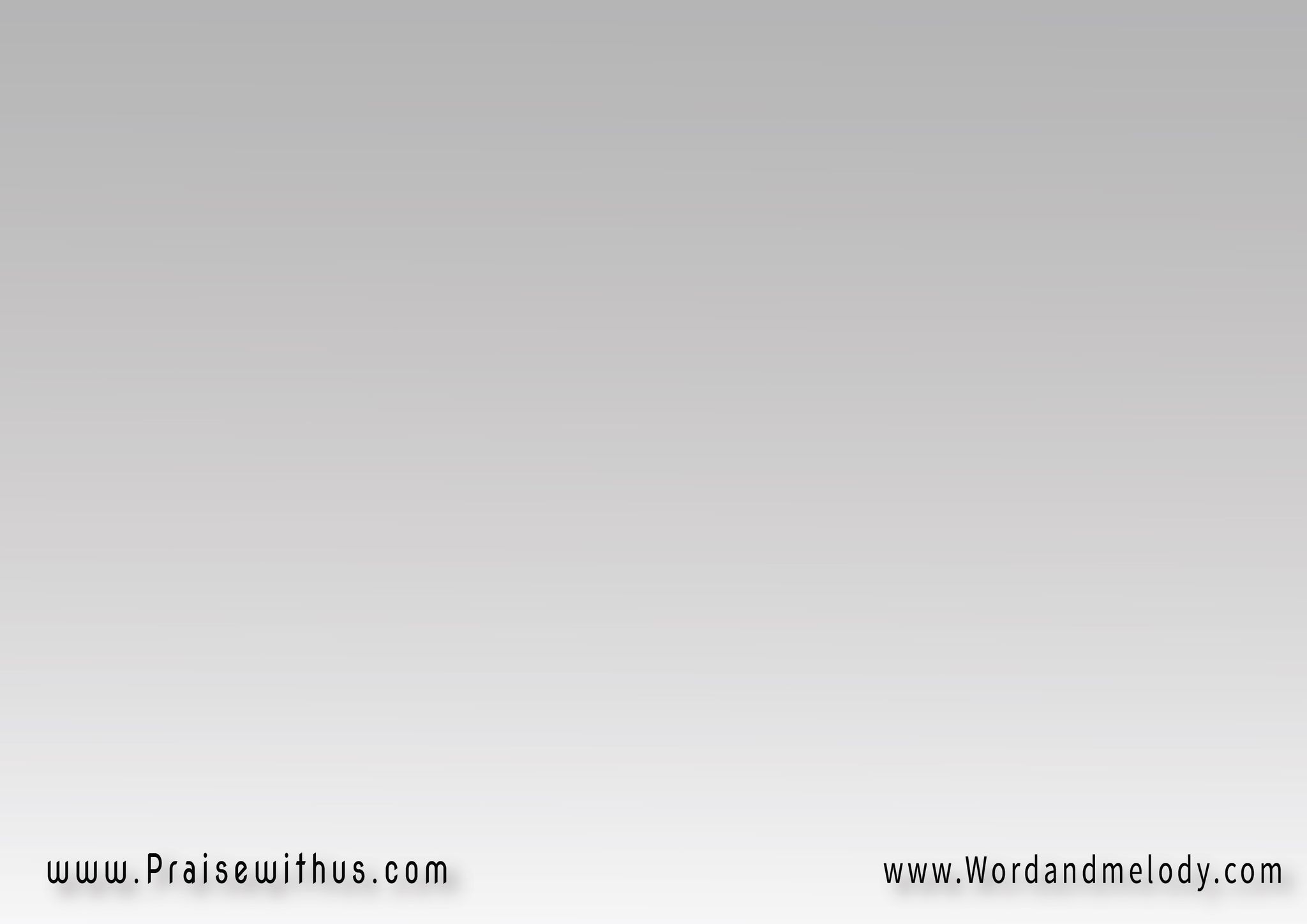 القرار : 
نفسي بتغنيلك
 باسجد و انحنيلك
عايز أقدمك لك يا إلهي 
المجد اللايق بيك
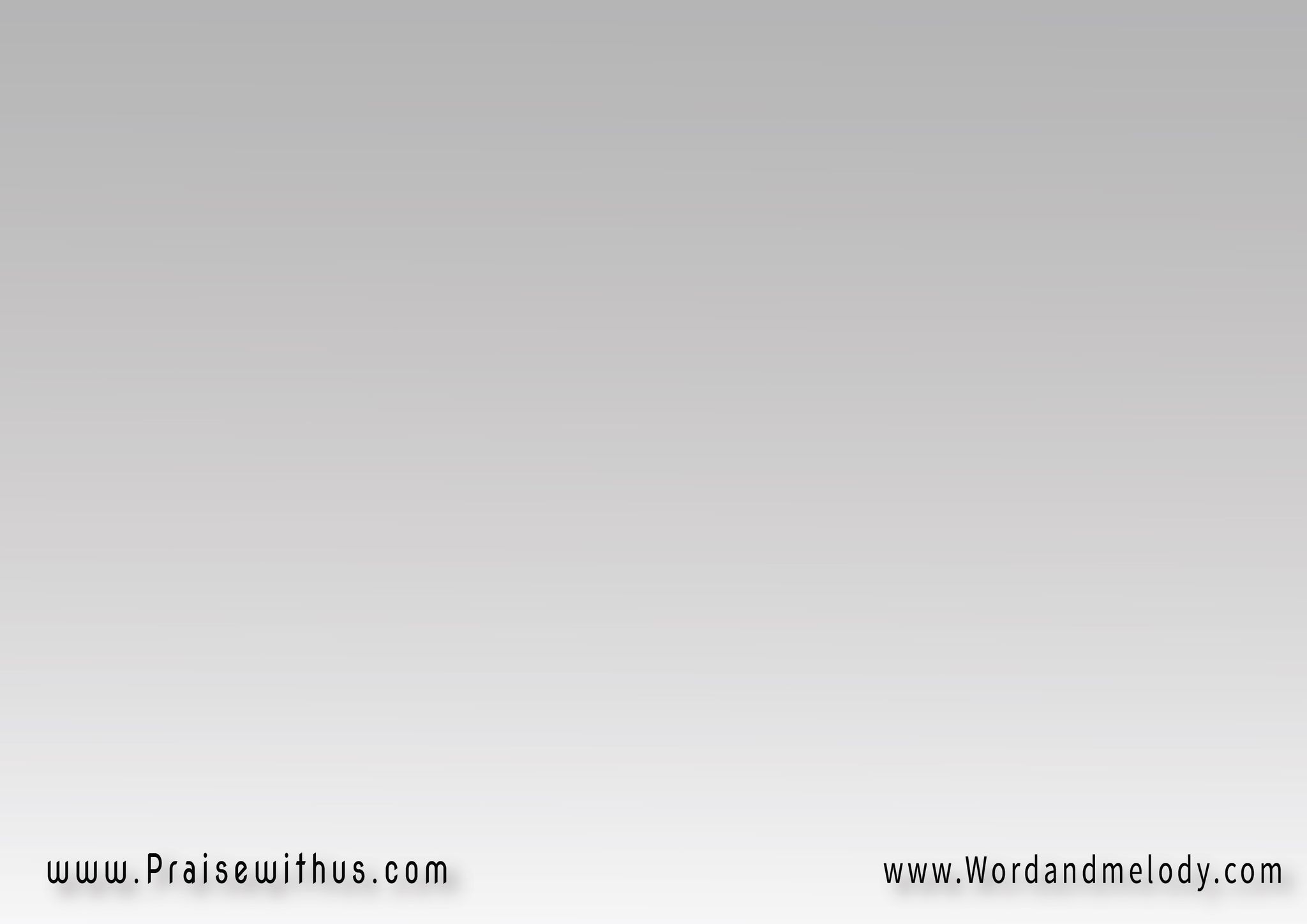 2- 
 بركع لجلالك يا مجيد
و قلبي كله خشوع
مين يستاهل يخدم سيد
في عظمتك يا يسوع
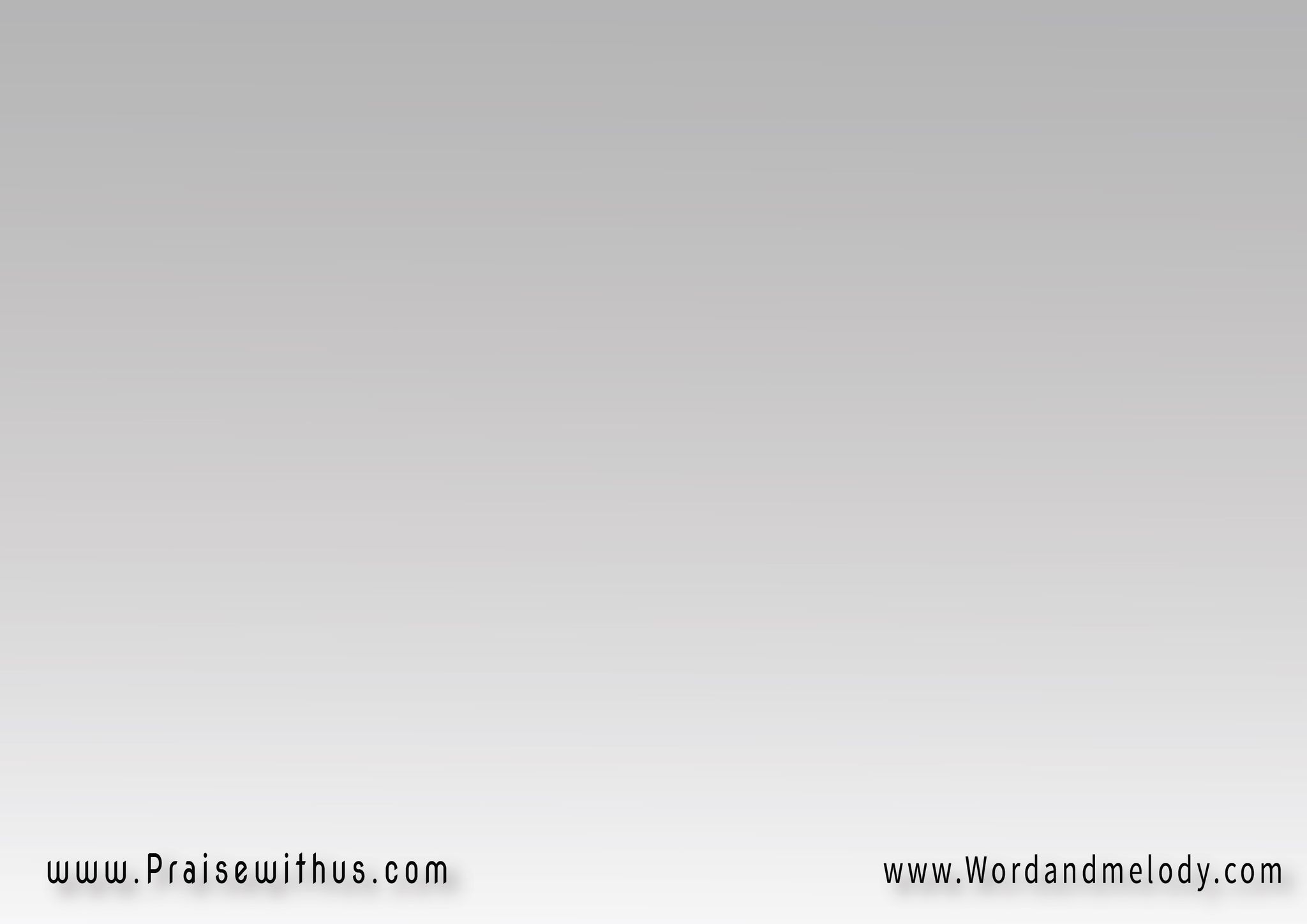 القرار : 
نفسي بتغنيلك
 باسجد و انحنيلك
عايز أقدمك لك يا إلهي 
المجد اللايق بيك
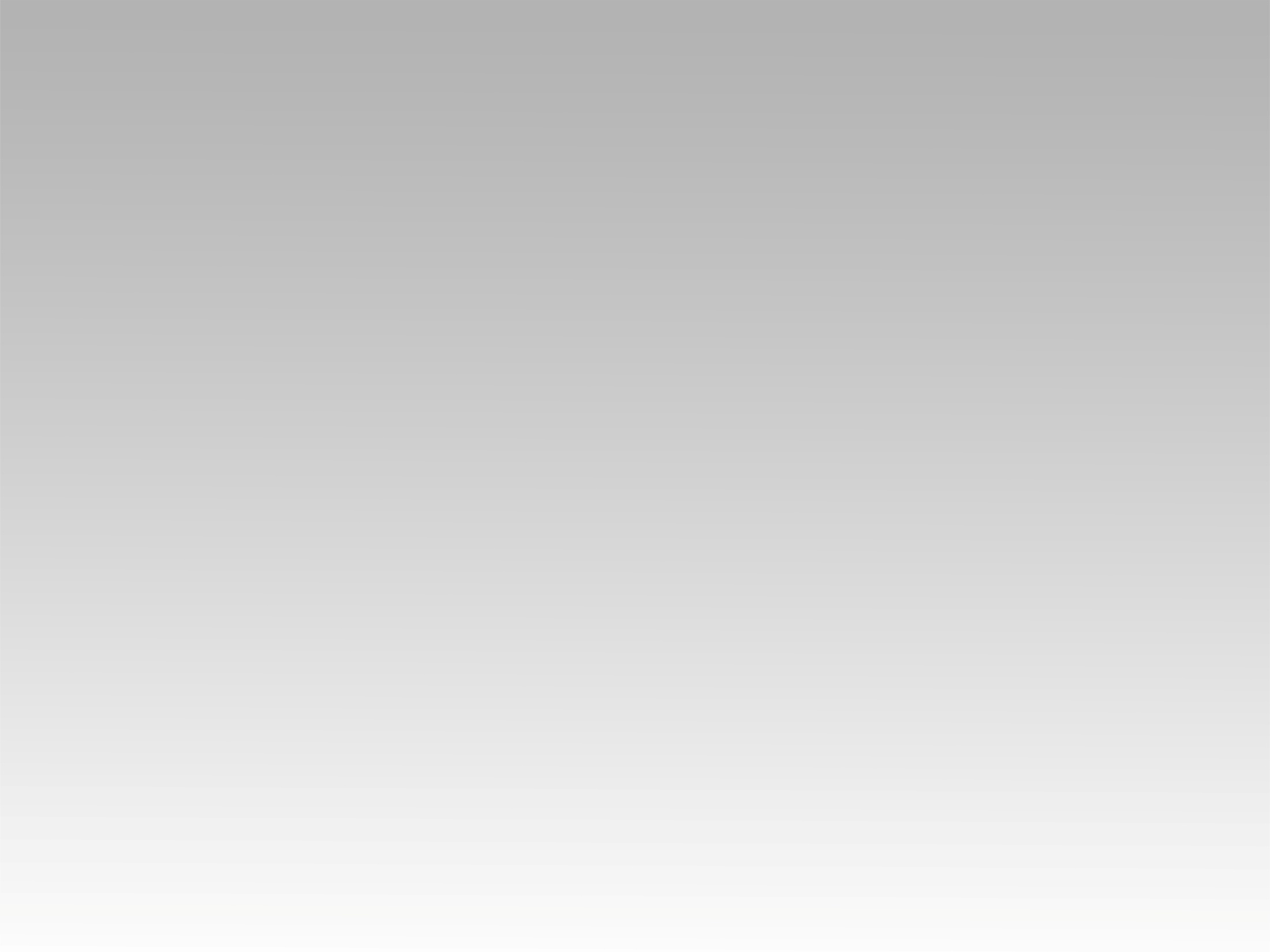 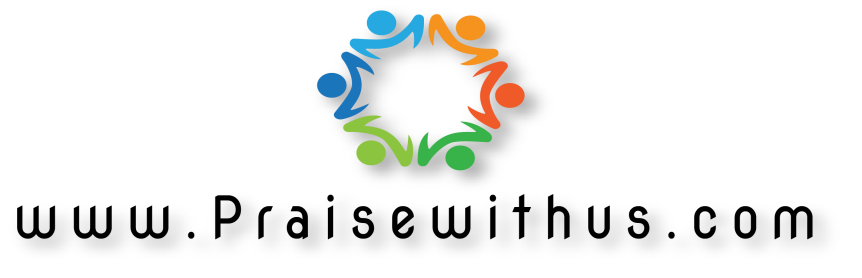